Биография детского поэтаРомана Семеновича Сефа
Ребята, очень часто бывает так, что мы пользуемся предметами, некоторыми удобными и привычными вещами  даже не задумываясь  о том, кто их создал.
Одним из создателей таких вещей Роман Семенович Сеф,
вот посмотрите.
РОМАН СЕМЕНОВИЧ СЕФ
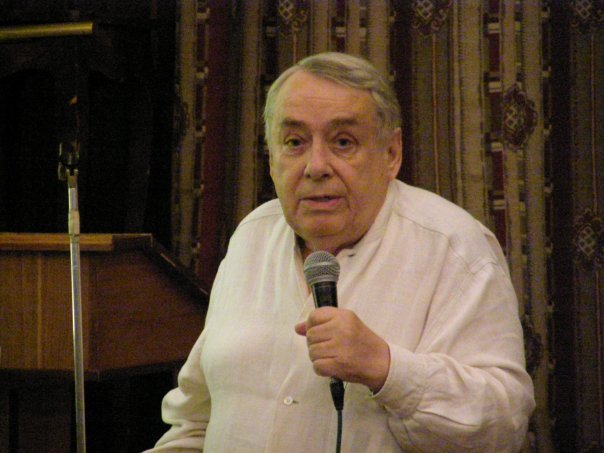 Он  является автором очень большого количества стихотворений. сказок и песен для детей, вот одно из них.
Ты ещёНе виделЧуда?НикогдаНе виделЧуда?Вот беда –Не видел чуда!Так сходиИ посмотри.Ты увидишьПросто чудо,УдивительноеЧудо:Там,Где магазин«ПОСУДА»,Возле домаНомер три,Сквозь асфальтУ перекресткаПробиваетсяберезка
Р.С. Сеф был отчаянным  фантазером, любил придумывать разные истории и сам в них верил. Стихи свои начал писать в пять лет, но не предавал этому серьезного значения, только став взрослым и примеряв на себя несколько разных профессий, он послушал совета своего друга и сделал своей основной профессией поэзию! Благодаря этому мы можем читать и наслаждаться его легкими, необыкновенно оригинальными стихами, которые весело и остроумно рассказывают нам об окружающем мире.
Книги Романа Семеновича Сефа
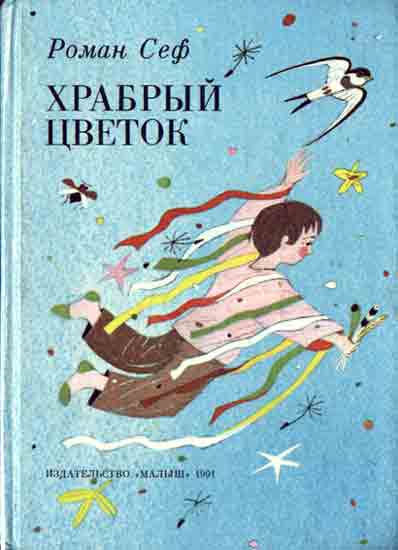 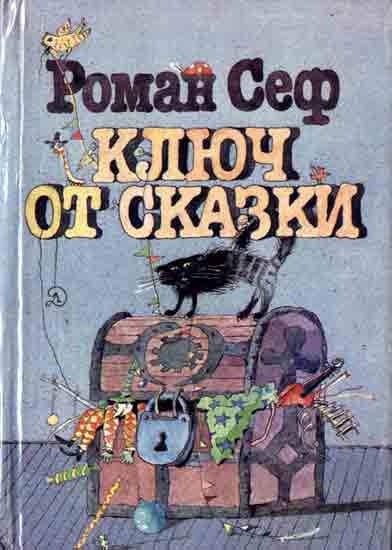 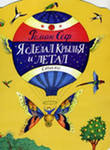 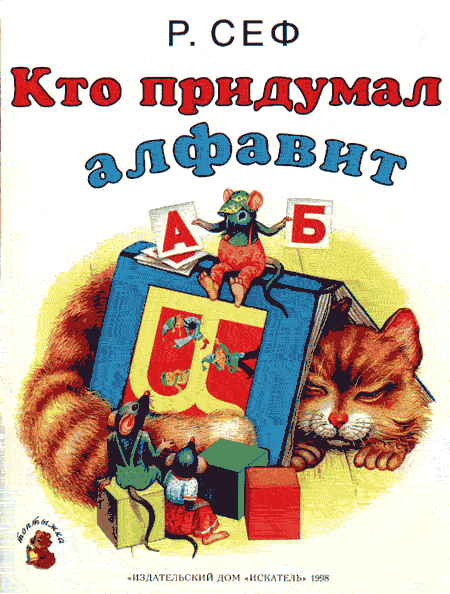 Стихотворение Р.С. Сефа печатались в журнале мурзилка
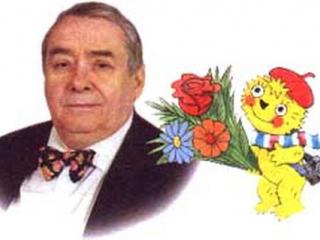 Роман Сеф о себе:
«Стихи я писал всегда, а точнее, с пяти лет. Так случилось, что стали сами собой приходить рифмы, они не давали мне покоя, и однажды, во дворе катаясь на самокате, я заорал что есть мочи: „Берёза ждёт мороза! Берёза ждёт мороза!“ Чуть погодя я ворвался домой и крикнул бабушке:«Берёза ждёт мороза!» — «А зачем берёза ждёт мороза?» — спокойно спросила меня бабушка. На этот вопрос я ответить не смог.
Вот так я написал первое в своей жизни стихотворение и получил первое редакторское замечание.. 
Моим учителем в литературе был КОРНЕЙ ИВАНОВИЧ ЧУЙКОВСКИЙ.
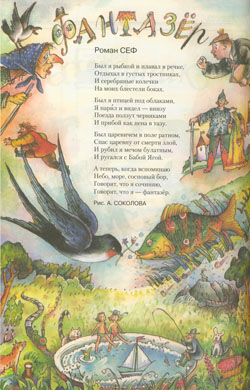 Фантазёр
Был я рыбкой и плавал в речке
Отдыхал в густых тростниках,
И серебряные колючки
На моих блестели боках.
Был я птицей под облаками.
Я парил и видел — внизу
Поезда ползут червяками
И прибой как пена в тазу.
Был царевичем в поле ратном,
Спас царевну от смерти злой.
И рубил я мечом булатным,
И ругался с Бабой Ягой.
А теперь, когда вспоминаю
Небо, море, сосновый бор,
Говорят, что я сочиняю.
Говорят, что я — фантазёр.
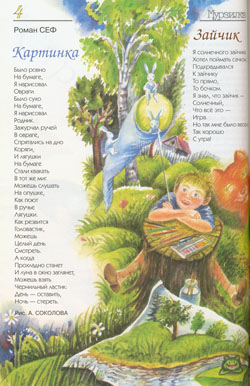 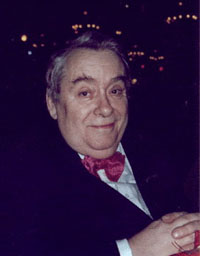 Спасибо за внимание!!!
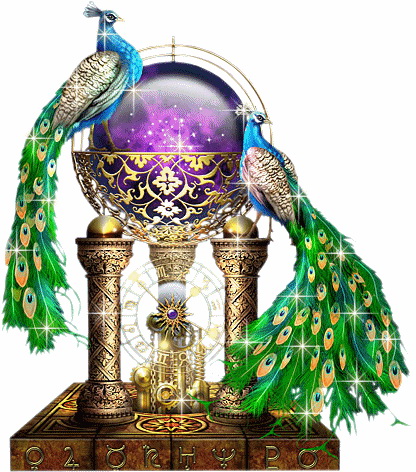 Презентацию подготовили воспитатели:ФильчагинаЕвгения Викторовна,ПанинаЕлена Геннадьевна
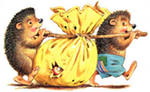